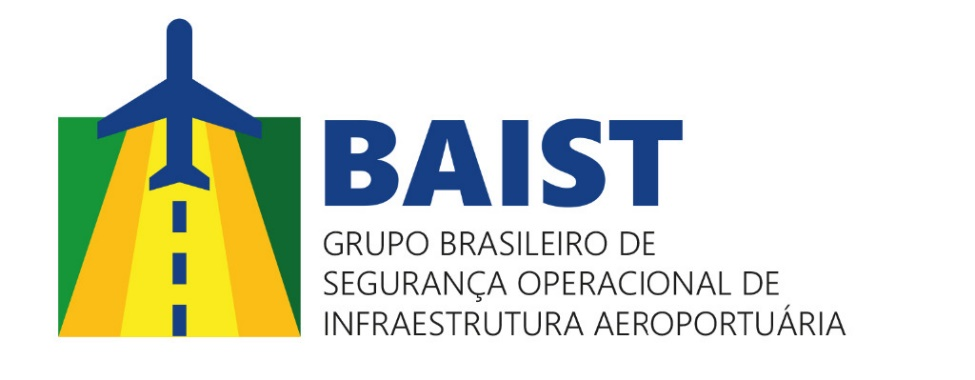 MELHORES PRÁTICAS PARA GROUND HANDLING
Vice Presidente do BAIST: Rosa Brollo
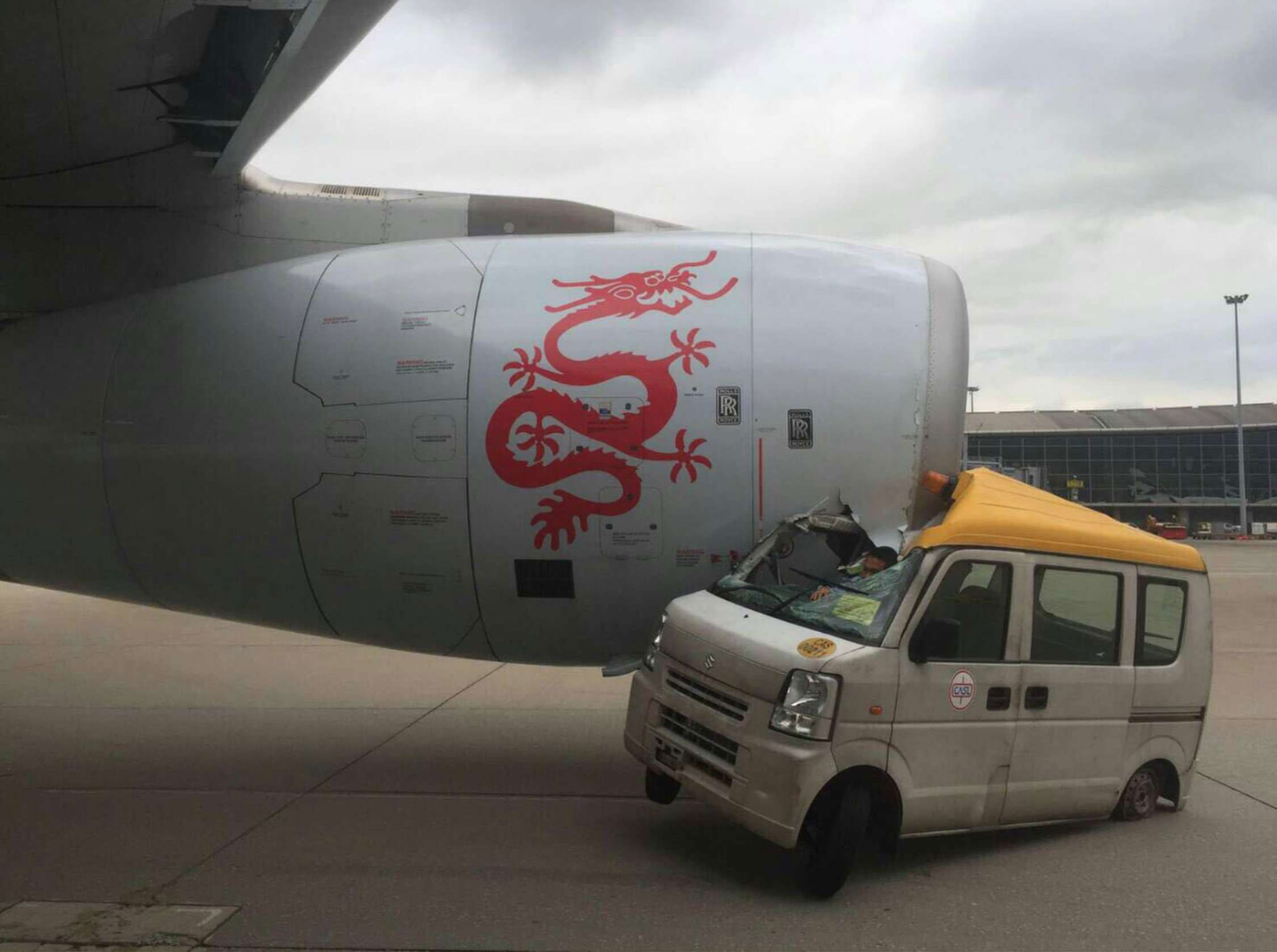 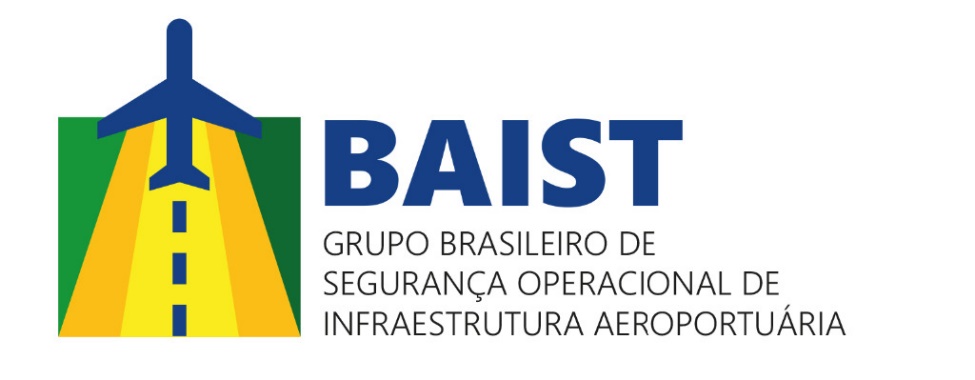 Diminuir o riscos à segurança operacional nos serviços auxiliares;

Reduzir os custos com danos às aeronaves.
[Speaker Notes: Mencionar :   2003: Flight Safety Foundation  – Programa de Prevenção de Acidentes em solo (Ground Accident Prevention) 
                      2008: Certificãção de prestadores de serviços transporte aéreo – ISAGO
                      Desde 2015:  ICAO – Desenvolvimento de um manual de boas práticas]
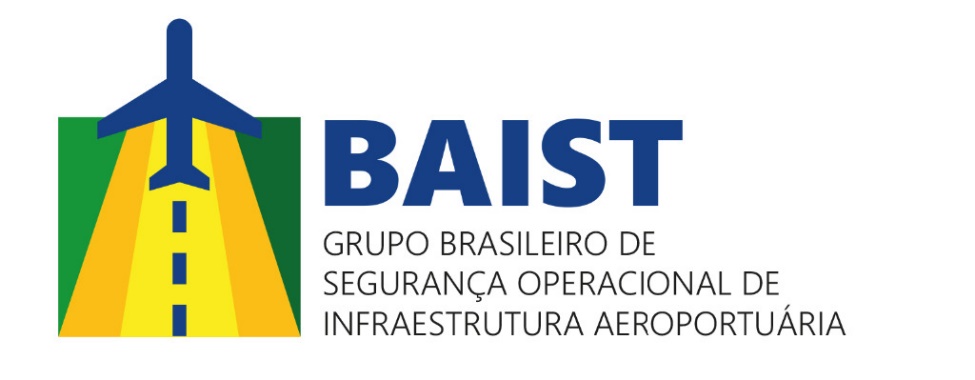 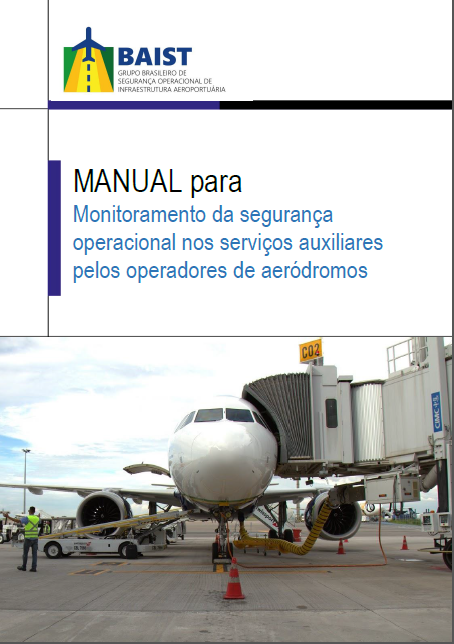 Fornecer diretrizes para atuação dos operadores de aeródromo no monitoramento da segurança operacional.
[Speaker Notes: O operador de aeródromo possui papel como provedor de Infraestrutura e possui a responsabilidade de supervisão das atividades, das condições dos veículos e eqptos que circulam na área Operacional.
Totalmente direcionado aos serviços auxiliares]
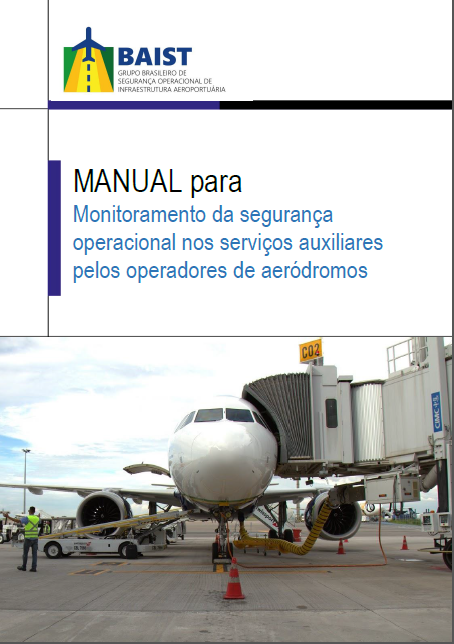 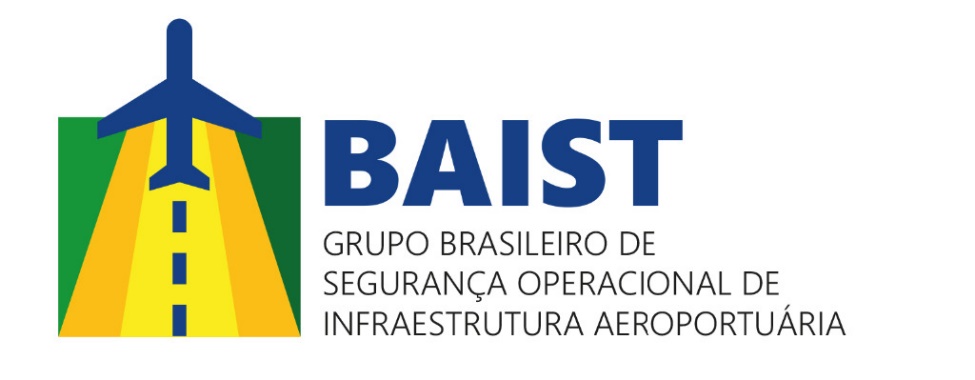 Promover coordenação e cooperação entre operadores de aeródromos, prestadores de serviços auxiliares e operadores aéreos;

Divulgar práticas seguras na execução dos serviços auxiliares;

Apresentar ferramentas para  a garantia da segurança operacional.
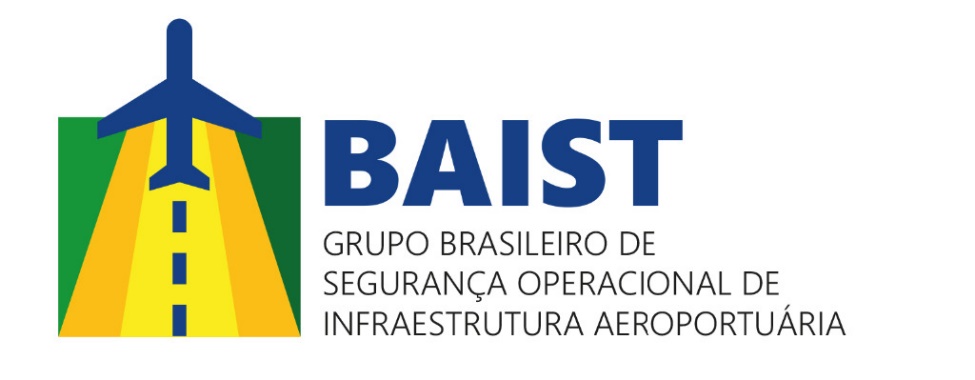 Coordenação e Cooperação
ACORDO
CONTRATO
Atendimento de procedimentos operacionais;
Reportes de ESO’s;
Participação de Comitês de SO;
Participação de gerenciamento de riscos;
Colaboração nas auditorias e inspeções;
Consequências no descumprimento de obrigações, etc.
[Speaker Notes: Acordo deve integrar o processo de cadastro do prestador de serviço no aeroporto;
Estabelece uma definição clara de direitos e obrigações dos stake holders.

 Requisitos para entrada da ESATA: boas condições dos equipamentos, capacitação de acordo com o PISOA, Programa de Prevenção do Risco Associado ao Uso de substâncias Psicoativas, Seguro contra danos e lesões.

CSO e Comitês  específicos: realizar análise dos perigos levantados em inspeções, relprev´s, auditorias, mudanças de infra e/ou procedimentos; promover ações de segurança (combate ao FOD); compartilhar boas práticas.
Para garantir o bom funcionamento o Comitê deve possuir um regimento que estabeleça o funcionamento, periodicidade e com  plano de ação]
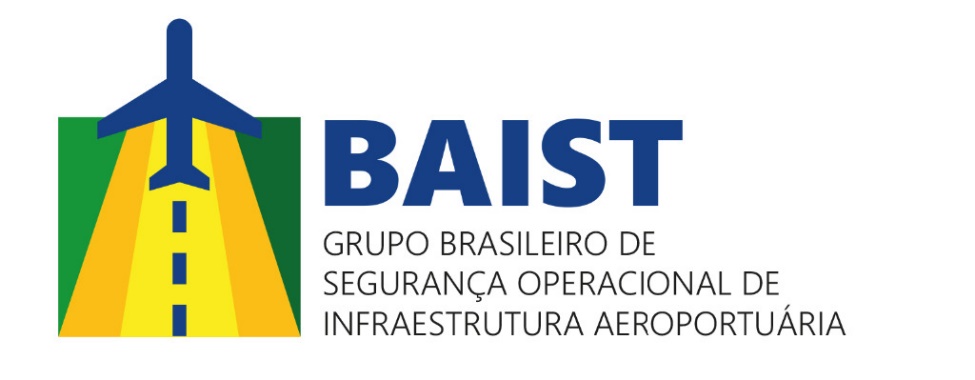 Requisitos e Procedimentos de SO
Autorização de Veículos/Equipamentos.

Regras Gerais para condutores.

Circulação de veículos durante atendimento à aeronave.

Reabastecimento e Manuseio de Combutível.

Gases de exaustão e área de sucção dos motores de aeronave.

Normas pessoais de conduta segura.
[Speaker Notes: ATIV – Inspeção, Seguro, caracterização conforme normas da ABNT; Avalie área para guarda; Manutenção em boas condições; itens de segurança]
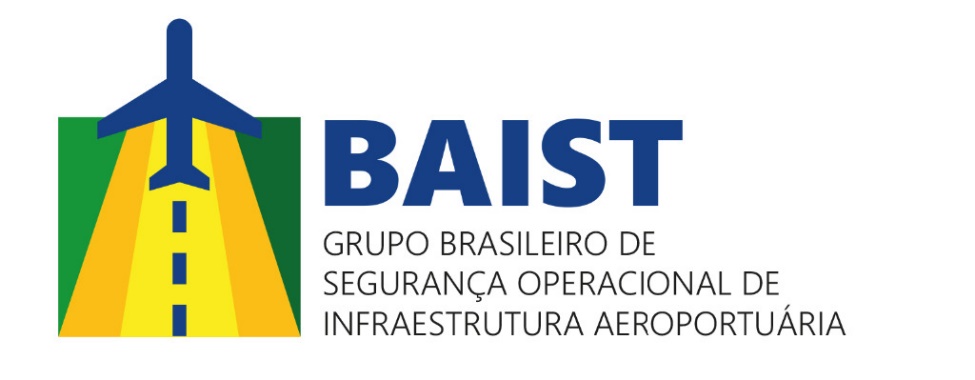 Atividades de Monitoramento de SO
AUDITORIAS DE SEGURANÇA OPERACIONAL


Planejamento.


Realização de Auditorias.


Acompanhamento dos resultados.
[Speaker Notes: Planejamento: Definir e divulgar calendário, alocar recursos; comunicar a realização de auditoria

Realização de auditorias; Reunião de abertura, verificação dos processos, relatório preliminar, reunião de encerramento, relatório final;

Acompanhamento: Elaborar e Aceitar PAC, Acompanhar a implementaç

Outras ações do operador durante a auditoria:  Modificar procedimentos, adoção de ações de promoção; suspensão de ATIV e credencias;]
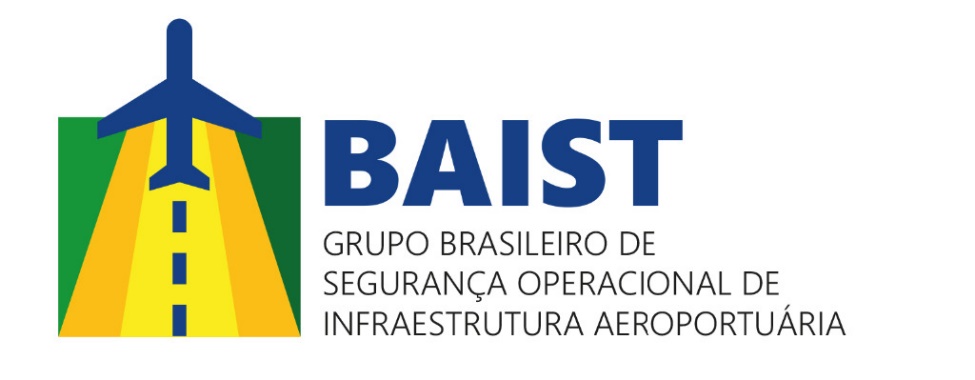 Atividades de Monitoramento de SO
INSPEÇÕES

Ciclo de inspeção.

Todas as modalidades de serviços auxiliares.

Comunicar os desvios levantados.

Acompanhamento de resultados quantitativamente.
[Speaker Notes: Atividade mais pontual de supervisão da SO. Observação direta das operações]
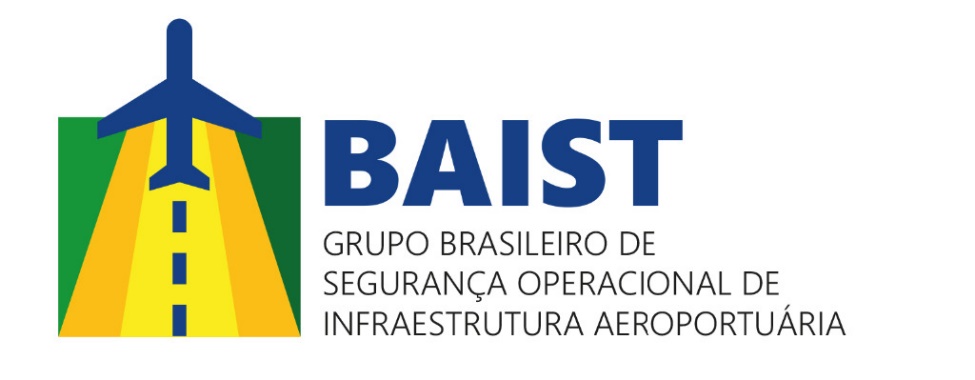 Ferramenta para Monitoramento Quantitativo do resultado das  Inspeções
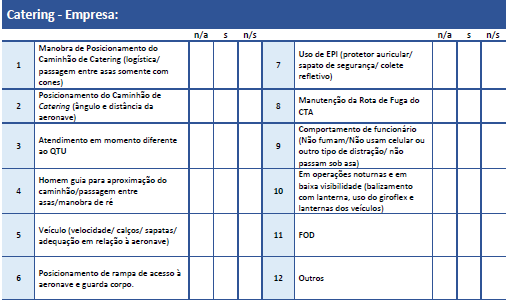 Lista de Verificação
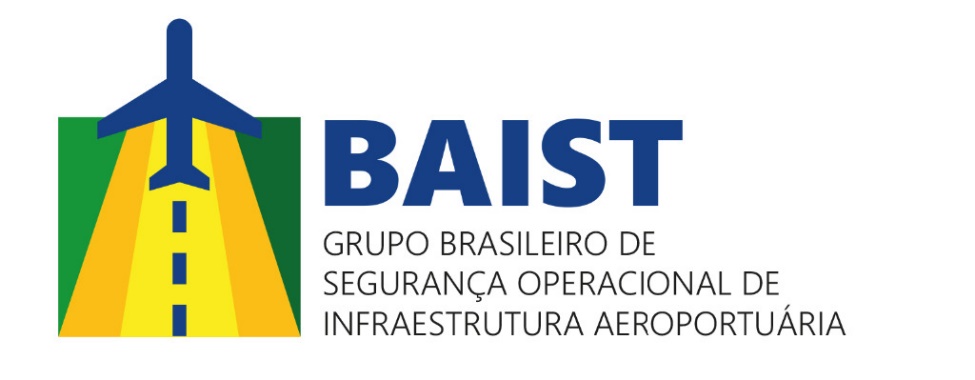 Ferramenta para Monitoramento Quantitativo do resultado das  Inspeções
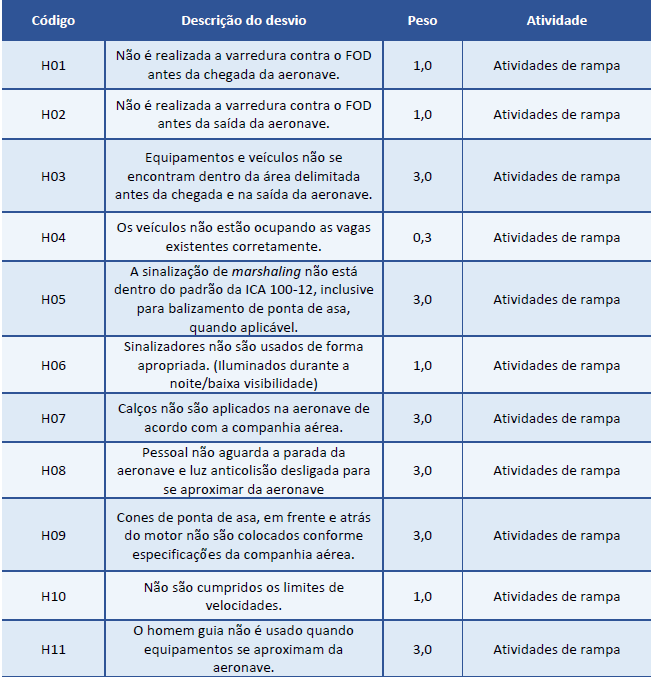 Lista de Desvios
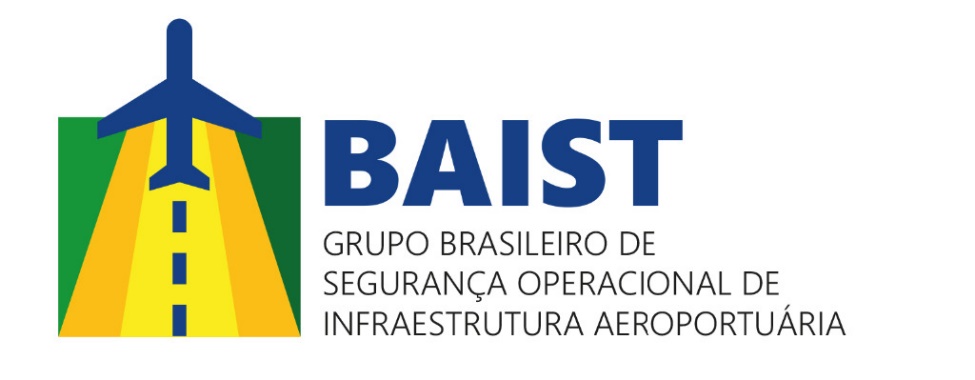 Ferramenta para Monitoramento Quantitativo do resultado das  Inspeções
𝐼.𝑆.𝑂 = 𝑁𝑃𝑆 −(𝑁𝐷1 𝑥 𝑃1+𝑁𝐷2 𝑥 𝑃2+𝑁𝐷𝑛 𝑥 𝑃𝑛)
				   NPS

Onde: 
NPS = número total de Práticas de Seguras por atividade inspecionada. 

ND = número de desvios observados em cada inspeção. 

P = peso de determinado desvio, de acordo com a sua gravidade.
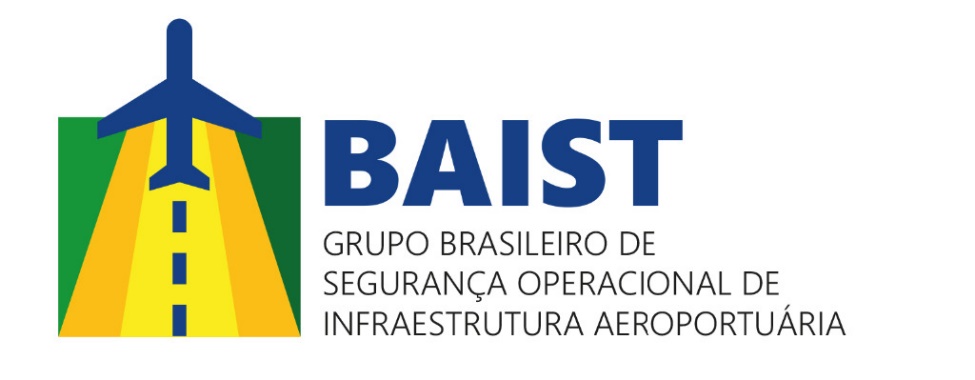 Ferramenta para Monitoramento Quantitativo do resultado das  Inspeções
Desvios reicindentes.

Período de maior risco.

Evolução de SO  nas empresas.

Sazonalidade das ocorrências
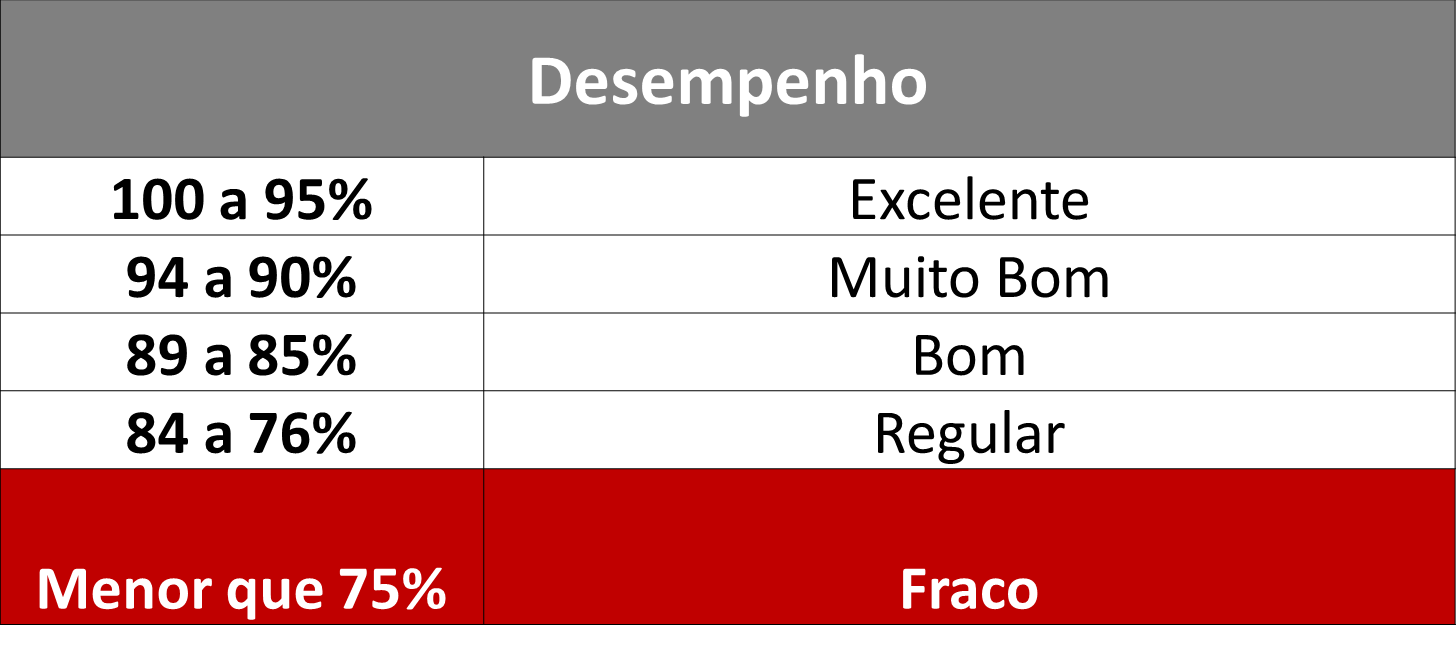 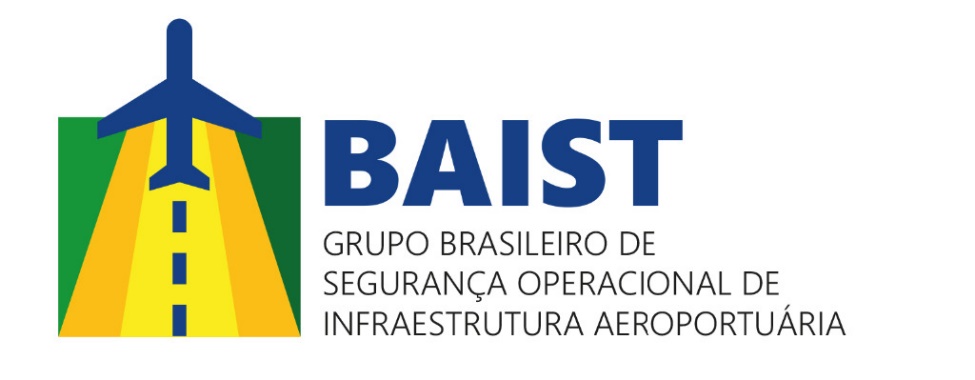 Mecanismo para Correção de Desvios
Requisitos de SO e penalidades divulgadas.

Proporcionais à gravidade da violação.

Princípio da cultura justa

Apuração de responsabilidades com direito à defesa.
Efeito financeiro. 
Suspensão de credenciamento.
Cassação da Credencial.
Medidas Punitivas não substituem às ações corretivas
[Speaker Notes: Cultura justa: punição apenas nos casos de negligência grave, violações intencionais e ações destrutivas]
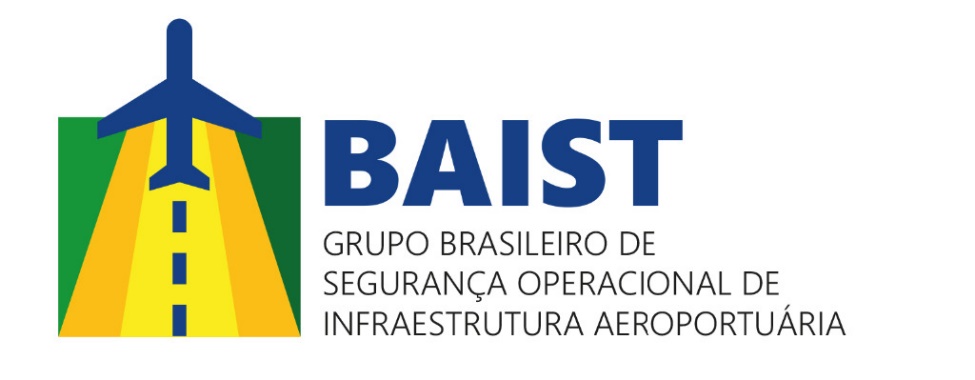 Sistema de Pontuação
Orientação para qualquer ato de infração nível leve ou médio:

02 orientações  mesmo item						Notificação
03 orientações mesmo item						Infração Gravíssima
03 orientações itens diferentes					Notificação
 04 orientações itens diferentes					Infração Gravíssima
Notificações: Leve (1), Médio (2) , Grave (4) e Gravíssima (8)
[Speaker Notes: Característica disciplinar e visa apoiar o trabalho da fiscalização de operações e corrigir conduta impropria, evitando que se repita
Medidas disciplinares aplicadas de forma gradual
Validade das orientação 12 meses
Recursos em 5 dias úteis
Notificação comunicada e os pontos creditados na ficha do colaborador]
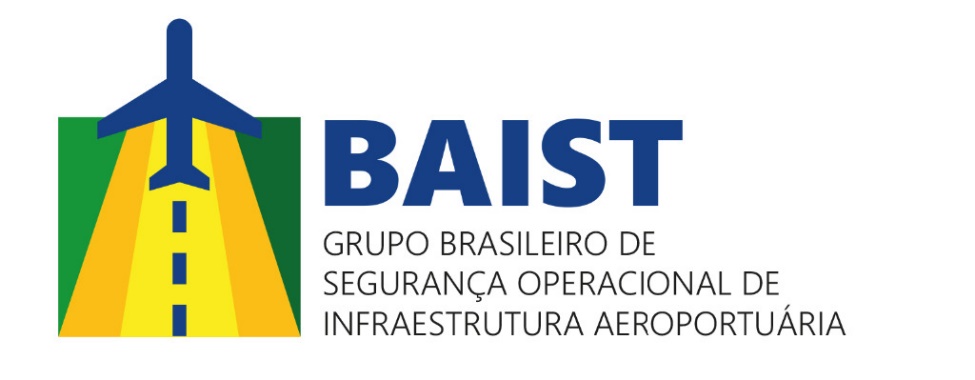 Sistema de Pontuação
A Pontuação é imputada ao coborador independente da empresa.

 08 pontos   		Acesso área operaciomal suspensa por 15 dias.
 
 Retorno não poderá ocorrer nova infração em 30 dias:
 
Pontuação < 12 pontos   =  Suspensão por 15 dias

Pontuação > 12 pontos   =  Suspensão por 90 dias

Se houver nova infração a credencial será indeferida para a área Operacional.
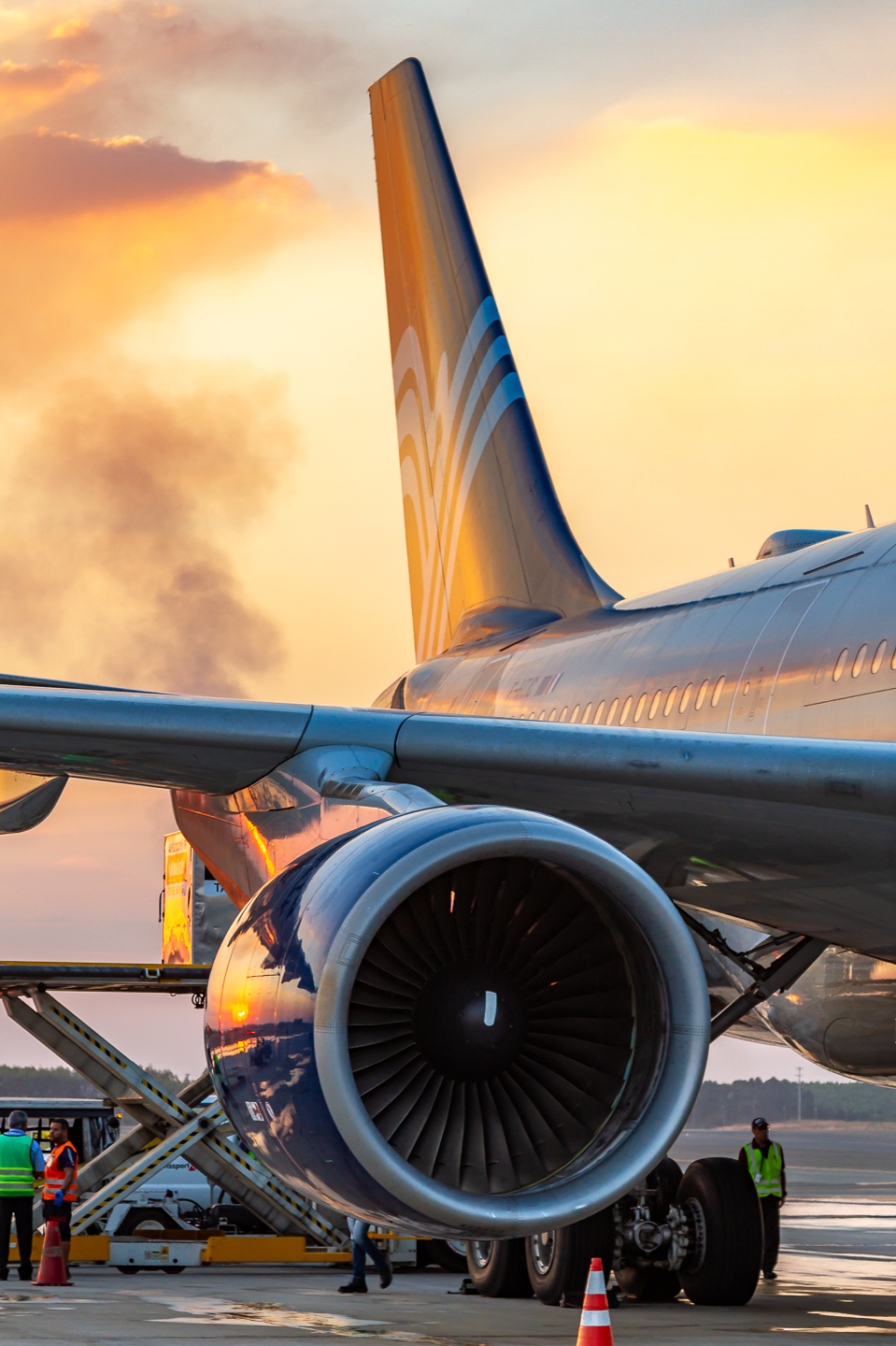 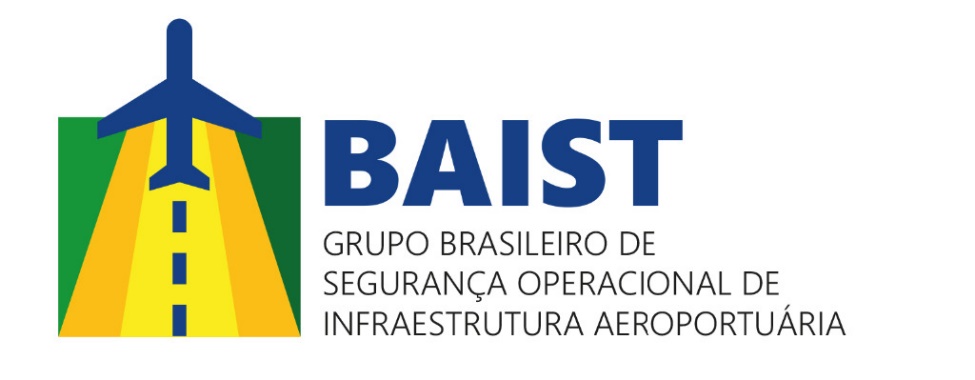 baist@anac.gov.br
OBRIGADA
Presidente
Rafael José Botelho Faria – ANAC  

Vice Presidente
Rosa Brollo – Aeroportos Brasil Viracopos